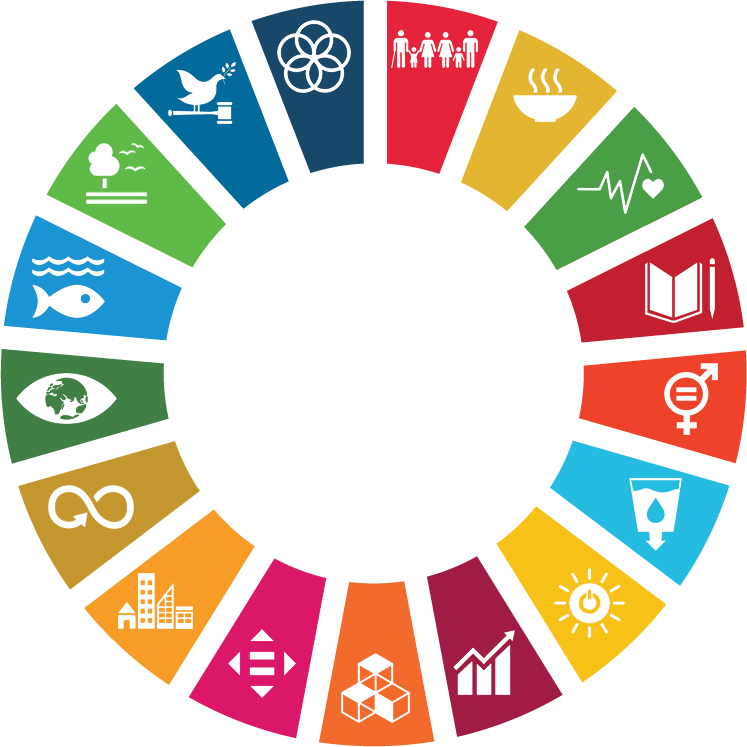 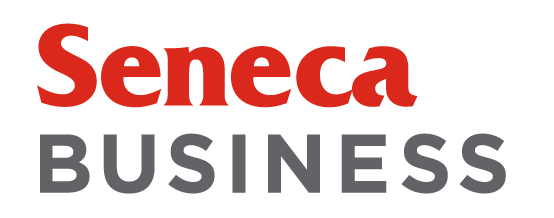 SDG Multimedia Contest
Transforming Sustainable Development Goals to Action
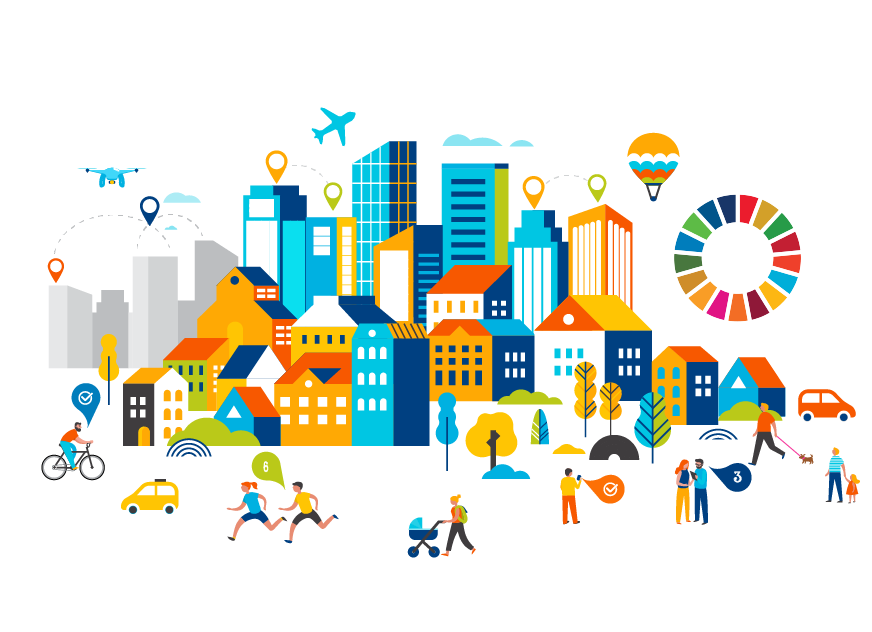 Who can apply?
All Seneca Business students who are registered for Fall 2022 term.
How to apply?
Click here to register or visit the link below for more details.
What is this about?

Are you interested in “Transforming SDGs to Action”? This year Seneca Business PRME virtual SDG Multimedia Contest invites you to submit your infographics or videos to share your thoughts on “How can Seneca Business students be a force for good and act as agents of transformation beyond the classroom”.

Let us know your ideas on how to create impact in your communities, in the work place or at school.
When to apply?
Registration:
Open: September 26th, 9:00 am 
Close on October 30th 5:00 pm
Submission deadline:
November 4th, 11:59 pm
What will you win?
Winning entries will be awarded monetary prizes and recognition certificates.
Picture credit: https://unsdc.org/
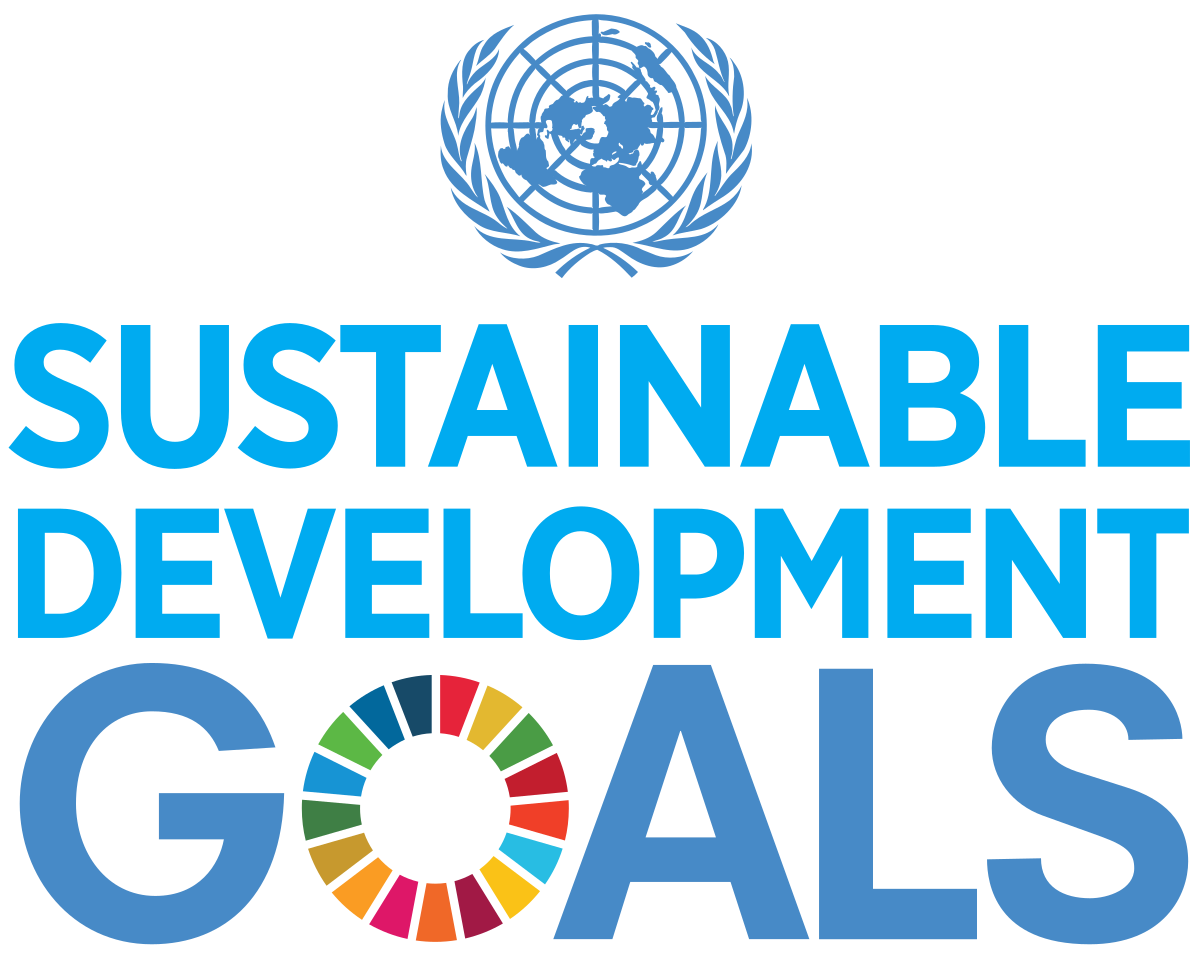 For more details, go to this page
If you had any questions, please do not hesitate to contact us: prme-wg@senecacollege.ca